Links between special systems and civil infrastructure: lesson learnt from the ET beam pipe design
Luigi SCIBILE for the ET-CERN collaboration
2nd Einstein Telescope Annual Meeting, Paris, 14-16 November 2023
Content
Lesson learnt from ET beam pipe design - links with civil infrastructures
Logistics
Roads network
Buildings
Shafts
Caverns
Tunnels
Fabrication
Assembly
Beam pipe dimensions
Vacuum equipment
Underground Welding
Ventilation system
Fire fighting system
Electrical distribution
2nd Einstein Telescope Annual Meeting, Paris, 14-16 November 2023
Luigi SCIBILE for the ET-CERN collaboration
2
Interfaces/Interferences between the beampipe and civil infrastructure: Overview
Transport
Transport
Transport
Transport
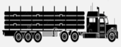 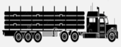 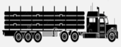 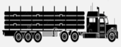 The interreferences/interfaces between the beampipe and the civil infrastructure have to be identified throughout the beampipe lifecycle.
Heavy handling
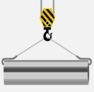 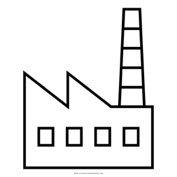 Tunnel 
installation and commissioning
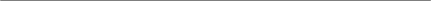 Operation and Maintenance
Decommissioning
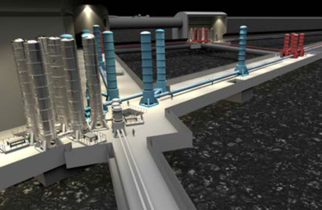 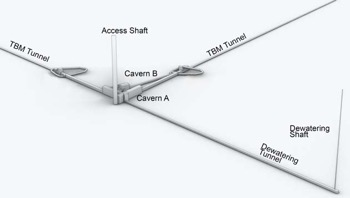 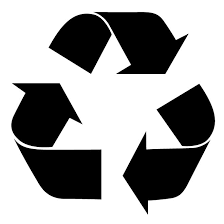 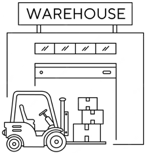 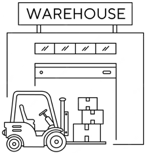 Manufacturing
Materials
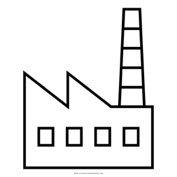 Manufacturing
2nd Einstein Telescope Annual Meeting, Paris, 14-16 November 2023
Luigi SCIBILE for the ET-CERN collaboration
3
Interfaces/Interferences between the beampipe and civil infrastructure: Overview
Transport
Transport
Transport
Transport
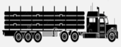 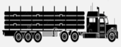 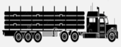 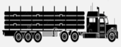 Road network(s): depending on manufacturing strategy (on-site/off-site).
Heavy handling
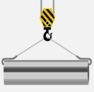 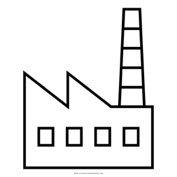 Tunnel 
installation and commissioning
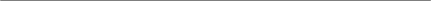 Operation and Maintenance
Decommissioning
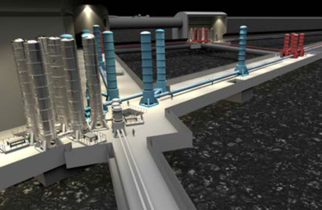 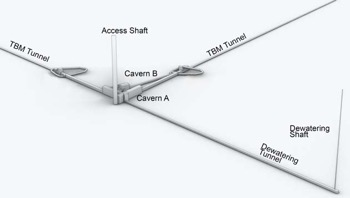 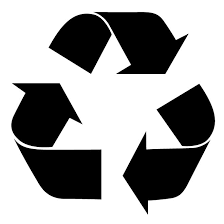 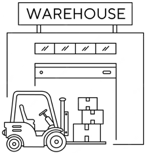 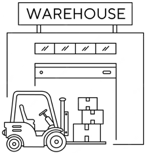 Manufacturing
Materials
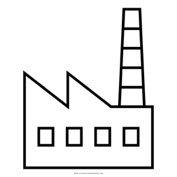 Manufacturing
2nd Einstein Telescope Annual Meeting, Paris, 14-16 November 2023
Luigi SCIBILE for the ET-CERN collaboration
4
Interfaces/Interferences between the beampipe and civil infrastructure: Overview
Transport
Transport
Transport
Transport
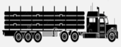 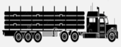 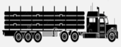 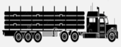 Building(s): depending on manufacturing strategy (on-site/off-site)
Heavy handling
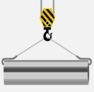 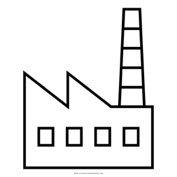 Tunnel 
installation and commissioning
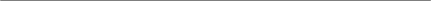 Operation and Maintenance
Decommissioning
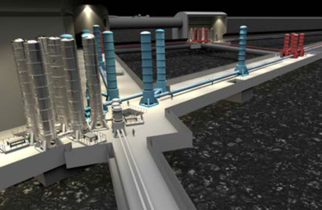 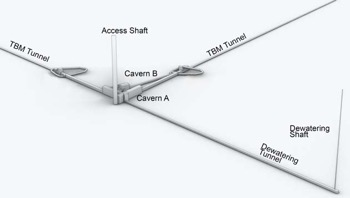 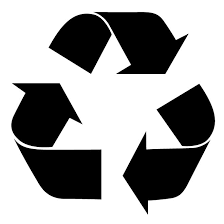 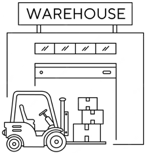 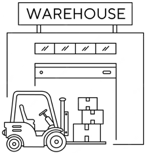 Manufacturing
Materials
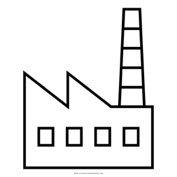 Manufacturing
2nd Einstein Telescope Annual Meeting, Paris, 14-16 November 2023
Luigi SCIBILE for the ET-CERN collaboration
5
Interfaces/Interferences between the beampipe and civil infrastructure: Overview
Transport
Transport
Transport
Transport
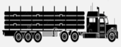 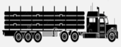 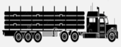 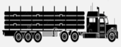 Shaft(s)*: specifications depends on beampipe length (using+ 15 meters )
Heavy handling
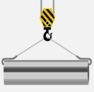 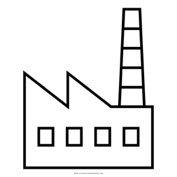 Tunnel 
installation and commissioning
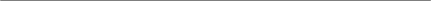 Operation and Maintenance
Decommissioning
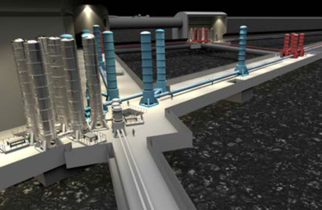 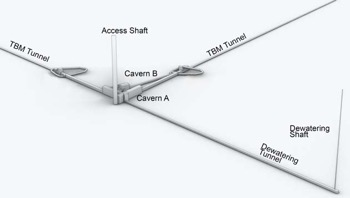 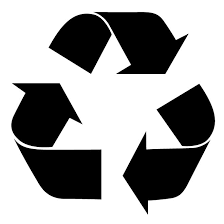 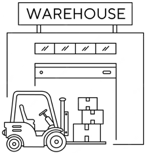 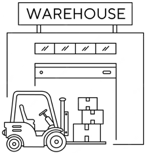 Manufacturing
Materials
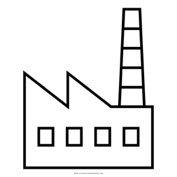 Manufacturing
(*) Assuming no inclined tunnel access
(+) Note that in ET design report update 2020 pipe lenght is 20 meters
2nd Einstein Telescope Annual Meeting, Paris, 14-16 November 2023
Luigi SCIBILE for the ET-CERN collaboration
6
Interfaces/Interferences between the beampipe and civil infrastructure: Overview
Transport
Transport
Transport
Transport
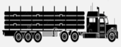 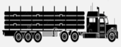 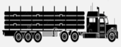 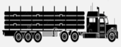 Caverns: Interfaces/Interferences depend on beampipe length and width for the transport during the installation and for the eventual replacement of a tube section in case of failure.
Heavy handling
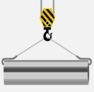 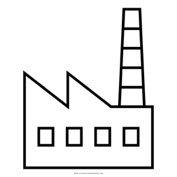 Tunnel 
installation and commissioning
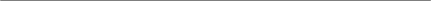 Operation and Maintenance
Decommissioning
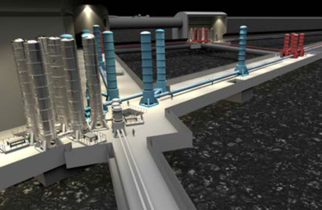 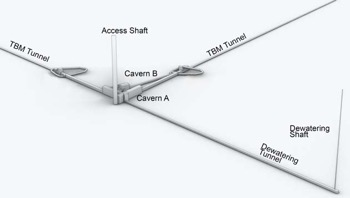 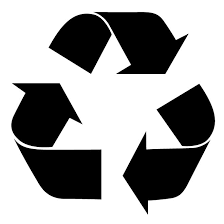 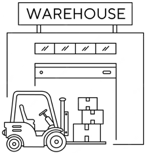 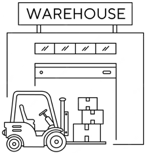 Manufacturing
Materials
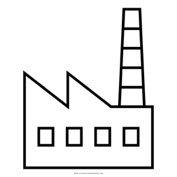 Manufacturing
2nd Einstein Telescope Annual Meeting, Paris, 14-16 November 2023
Luigi SCIBILE for the ET-CERN collaboration
7
Interfaces/Interferences between the beampipe and civil infrastructure: Overview
Transport
Transport
Transport
Transport
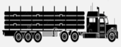 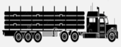 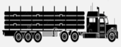 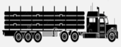 Tunnel: Interfaces/Interferences depend on many factors (see separate slides).
Heavy handling
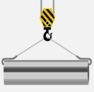 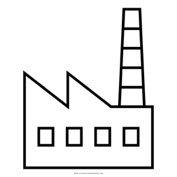 Tunnel 
installation and commissioning
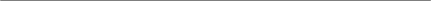 Operation and Maintenance
Decommissioning
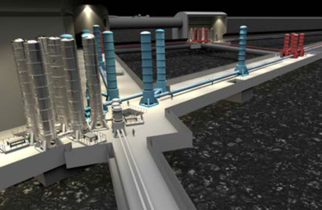 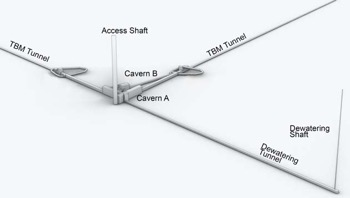 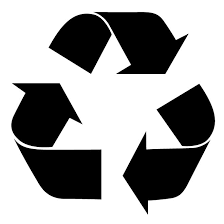 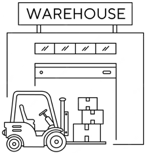 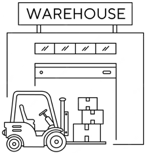 Manufacturing
Materials
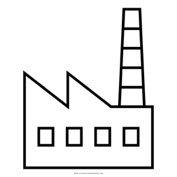 Manufacturing
2nd Einstein Telescope Annual Meeting, Paris, 14-16 November 2023
Luigi SCIBILE for the ET-CERN collaboration
8
Interfaces/Interferences between the beampipe and the tunnel: cross section
Space required for the supporting structure, for welding and future inspections (min 400mm), for gate valves,  for pumping modules and related control units (depending on design installation).
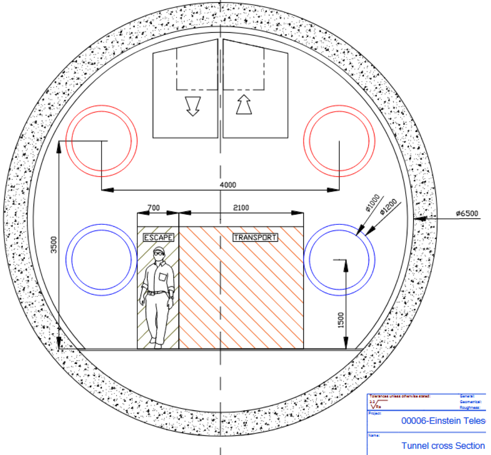 400
400
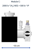 800
800
800
2720
2720
1100
1100
1100
2180
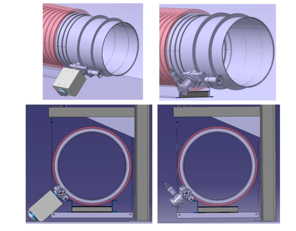 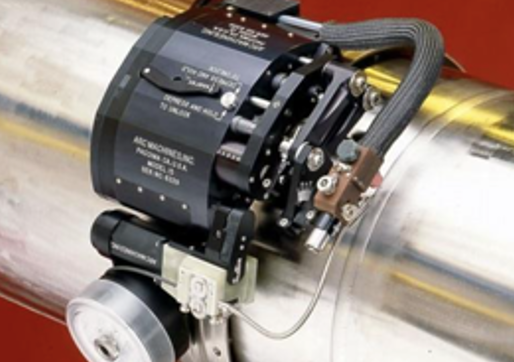 Fire fighting equipment (water - DN200 pipe?)
Cable trays for communication equipment?
Ventilation and smoke extraction? 
Presence of alcoves/enlargements?
2nd Einstein Telescope Annual Meeting, Paris, 14-16 November 2023
Luigi SCIBILE for the ET-CERN collaboration
9
Interfaces/Interferences between the beampipe and the tunnel: cross section
Space required for sectional gate valves (DN1000)
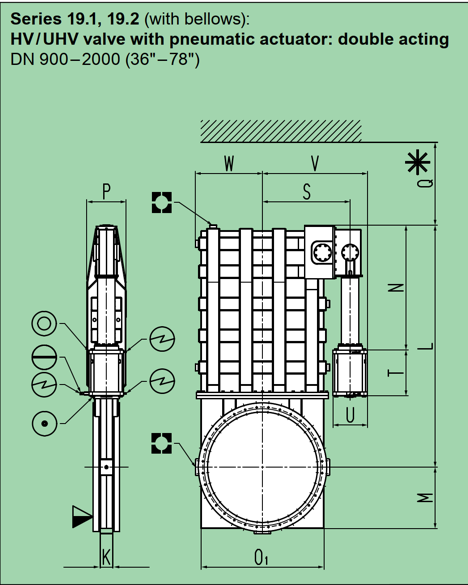 1565 (W+V) x 2751 (L +M) x 356 (P) mm
 + 140 mm (Q)
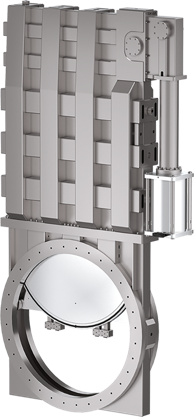 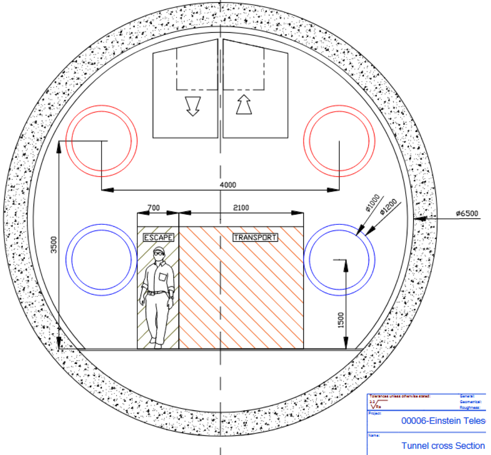 800
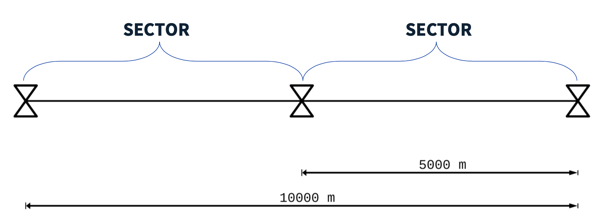 1100
2nd Einstein Telescope Annual Meeting, Paris, 14-16 November 2023
Luigi SCIBILE for the ET-CERN collaboration
10
Conclusions
The links between the systems to the installed and the civil infrastructure are many.
It is important to have an estimate of the expected volumes/encombrements to proceed with a proper system integration before freezing the preliminary design of civil infrastructures.
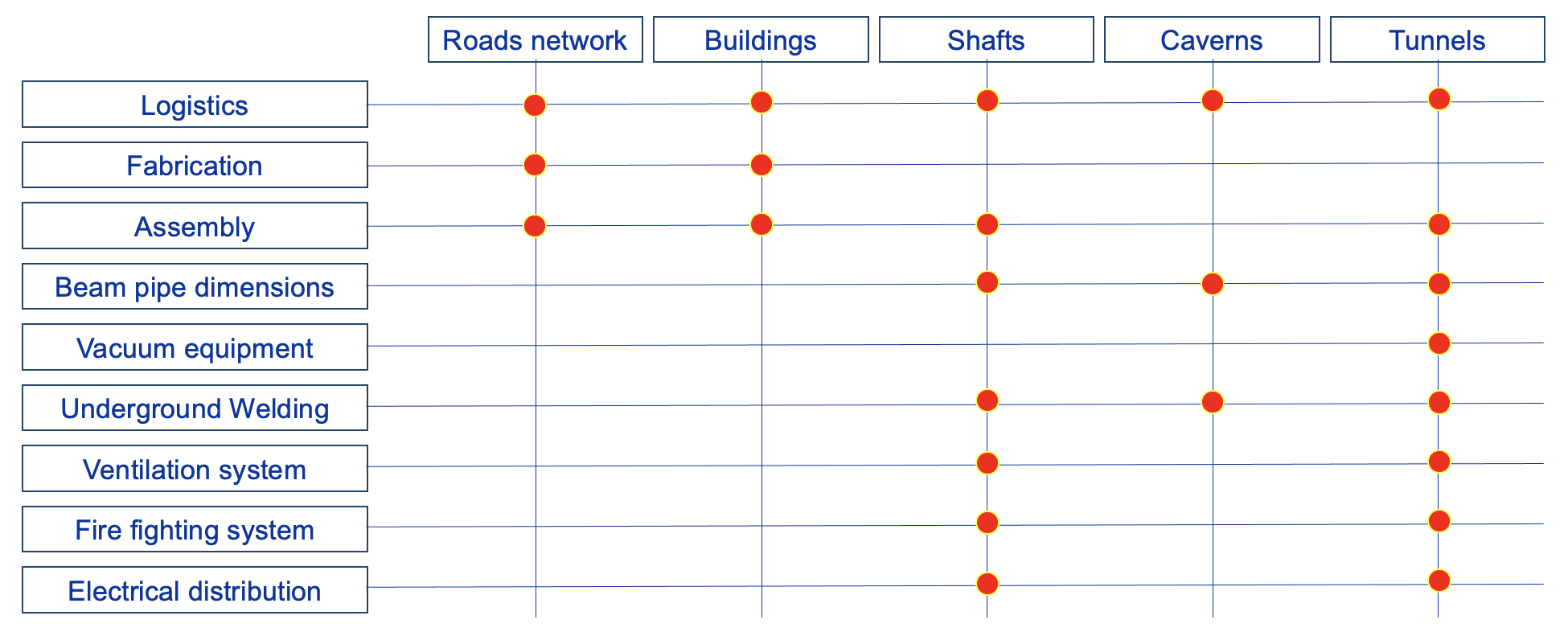 The list of items and activities that are linked to the civil infrastructures has to be exhaustive to reduce the risk of poor design.
2nd Einstein Telescope Annual Meeting, Paris, 14-16 November 2023
Luigi SCIBILE for the ET-CERN collaboration
11